МБДОУ детский сад комбинированного вида № 144
«Подготовка детей к обучению грамоте»
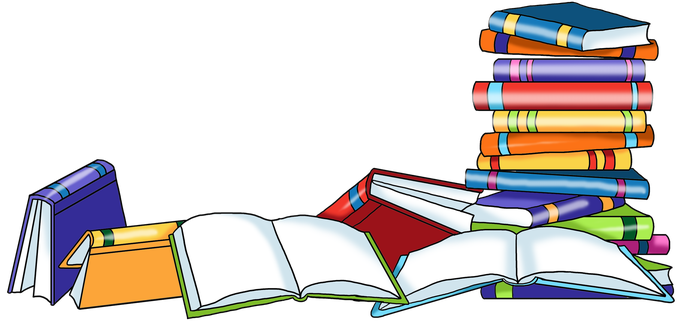 Воспитатель: Волосникова Александра Андреевна
Подготовка детей к обучению грамоте - это целенаправленный, систематический процесс по подготовке к овладению письмом и чтением.
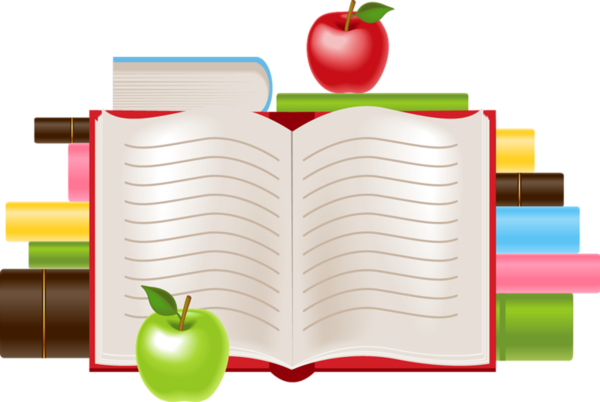 Основные компоненты, которые входят в процесс обучения грамоте:

сформированность звуковой стороны речи, т.е. ребенок должен владеть правильным, чётким произношением звуков всех фонематических групп (свистящих, шипящих, соноров);
сформированность фонематических процессов, т.е. умение слышать, различать и дифференцировать звуки родного языка;
готовность к звукобуквенному анализу и синтезу звукового состава речи, т.е. выделять начальный гласный из состава слова; анализ гласных звуков; анализ обратных слогов; слышать и выделять первый и последний согласный звук в слове:
знакомство с терминами: "звук", "слог", "слово", "предложение", звуки гласные, согласные, твердые, мягкие, глухие, звонкие.
умение работать со схемой слова, предложения, разрезной азбукой
Формирование звуковой аналитико-синтетической активности как
предпосылки обучения грамоте

Освоение представления о существовании разных языков.
Освоение терминов «слово», «звук», «буква», «предложение», «гласный звук» и «согласный звук»; звуковой анализ слова.
Освоение умений: делить на слоги двух-трехслоговые слова; 
Осуществлять звуковой анализ простых трехзвуковых слов: 
 - интонационно выделять звуки в слове,
различать гласные и согласные звуки, 
определять твердость и мягкость согласных,
Составлять схемы звукового состава слова; 
Составлять предложения по живой модели;
Определять количество и последовательность слов в предложении; 
Развивать мелкую моторику кистей рук.
Формирование  понятий «звук», «слово», предложение»

На этом этапе дети получают знания об основных законах речи: 
речь состоит из слов; 
словами обозначаются предметы, их признаки, действия предметов и с предметами; 
слова состоят из звуков; 
из слов можно составлять предложения; 
даются понятия «звук», «слово», «предложение». 
Дети учатся составлять предложения из 2-4 слов, делят предложения на слова, называют их по порядку: первое, второе и т.д., строят схемы предложений. В качестве основного методического приема используется «живая модель», когда сами дети обозначают слова предложения.
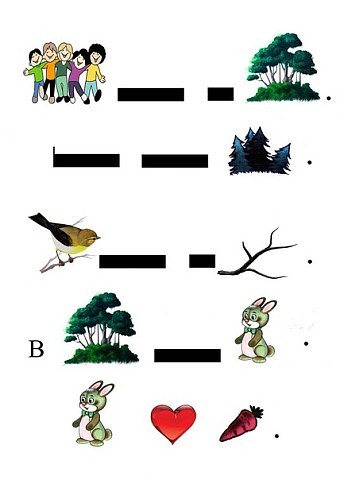 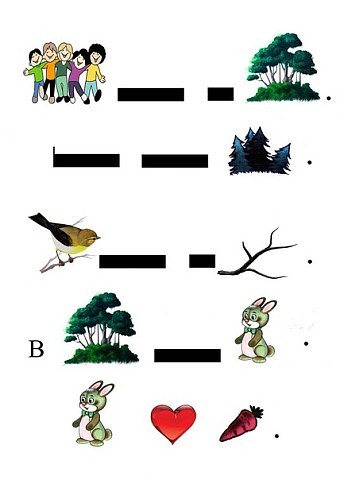 Формирование понятий «гласные звуки», «согласные мягкие звуки», «согласные твердые звуки»

Дети знакомятся с гласными звуками,  согласными твердыми и согласными мягкими звуками,

 гласные звуки обозначаются красной фишкой, 

согласные твердые – синей, 

а согласные мягкие – зеленой. 

Дети узнают, что произнесению гласных звуков ничто «не мешает» - ни губы, ни зубы, ни язык, воздушная струя выходит через рот свободно. Звуки поются, тянутся. На следующих занятиях дети узнают о согласных звуках, произнесению которых всегда что-то «мешает» - губы, зубы, язык. Сразу вводится названия твердых и мягких согласных звуков.
«Звуковая сторона речи»

Задача воспитания звуковой культуры речи детей шестого года жизни заключается в том, чтобы:
 продолжать укреплять их артикуляционный аппарат; 
упражнять в правильном произношении звуков (особенно группы свистящих и шипящих, звуков [л] и [р]), в четком и ясном произнесении слов; 
учить различать на слух и в произношении звуки, близкие по звучанию и произношению, правильно использовать различную громкость голоса, темп речи, интонационные средства выразительности; 
совершенствовать фонематическое восприятие, речевое дыхание;
показывать образцы литературного произношения слов; 
устранять недостатки звукопроизношения.
«Обучение звуковому анализу слов»

Обучение грамоте в детском саду осуществляется аналитико-синтетическим методом. Это значит, что детей знакомят сначала со звуками родного языка, а потом с буквами.
При обучении, как письму, так и чтению исходным процессом является звуковой анализ устной речи, то есть мысленное расчленение слова на составляющие его звуки, установление их количества и последовательности.
Дети  с проблемами в речевом развитии, у которых нарушено произношение фонем (звуков)  и их восприятие, тем более испытывают трудности звукового анализа и синтеза. Они могут быть выражены в разной степени: от смешения порядка отдельных звуков до полной неспособности определить количество, последовательность или позицию звуков  в слове.
Примеры звукового анализа

А) Выделение звука на фоне слова
          Определите в каком слове есть звук [К] –  СЫР, КОТ, ВОДА, СОКОЛ       

Б) Вычленение звука

Назовите первый и последний звук в слове -  ГРУША

В) Определение места звука в слове
                      Определите место звука [О] в слове – ЯБЛОКО

Г) Определение положения звука по отношению к другим звукам

Какой звук находятся перед звуком [А] в слове - МАК
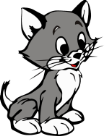 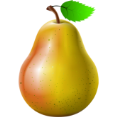 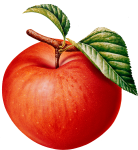 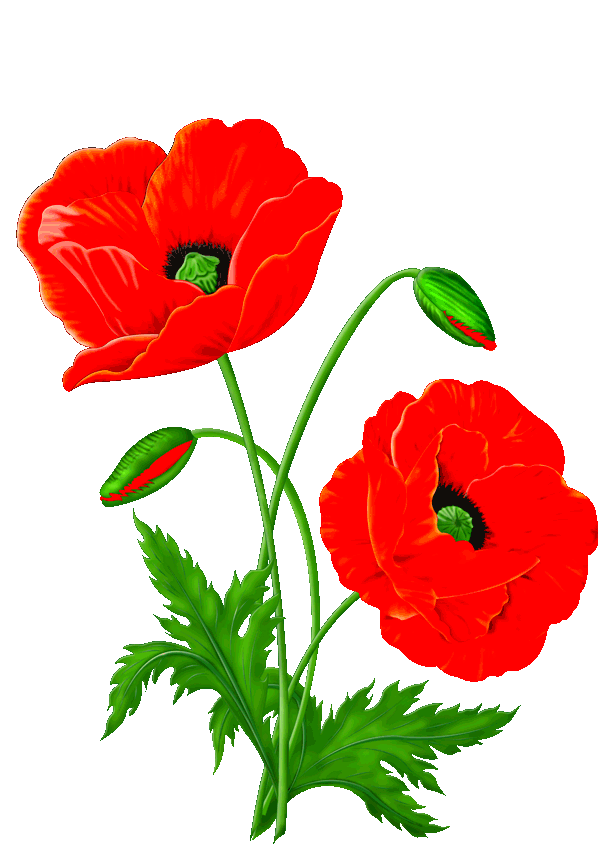 Д) Определение последовательности звуков в слове

Назовите все звуки по порядку в слове - СОК 

Е) Определение порядка следования звука (звуков) в слове

Определите каким по счету является звук [О] в слове – СЛОН 

Ж) Определение количества звуков в слове

Определите сколько всего звуков в слове КИТ
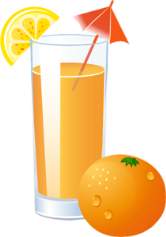 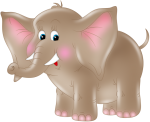 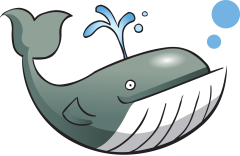 Пример анализа схемы:
Выложить схему слова КОТ.
- Сколько  звуков в слове КОТ? (В слове КОТ три звука)
- Какой первый звук в слове КОТ? (В слове КОТ первый звук [К])
- Звук [К] какой? (Звук [К] согласный, твердый, глухой, поэтому обозначим его синим цветом)
- Какой второй звук в слове КОТ? (В слове КОТ второй звук [О])
- Звук [О] какой? ( Звук [О] гласный, поэтому обозначим его красным цветом)
- Какой третий звук в слове КОТ? (В слове КОТ третий звук [Т])
- Звук [Т] какой? (Звук [Т] согласный, твердый, глухой, поэтому обозначим его синим цветом)
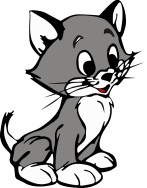 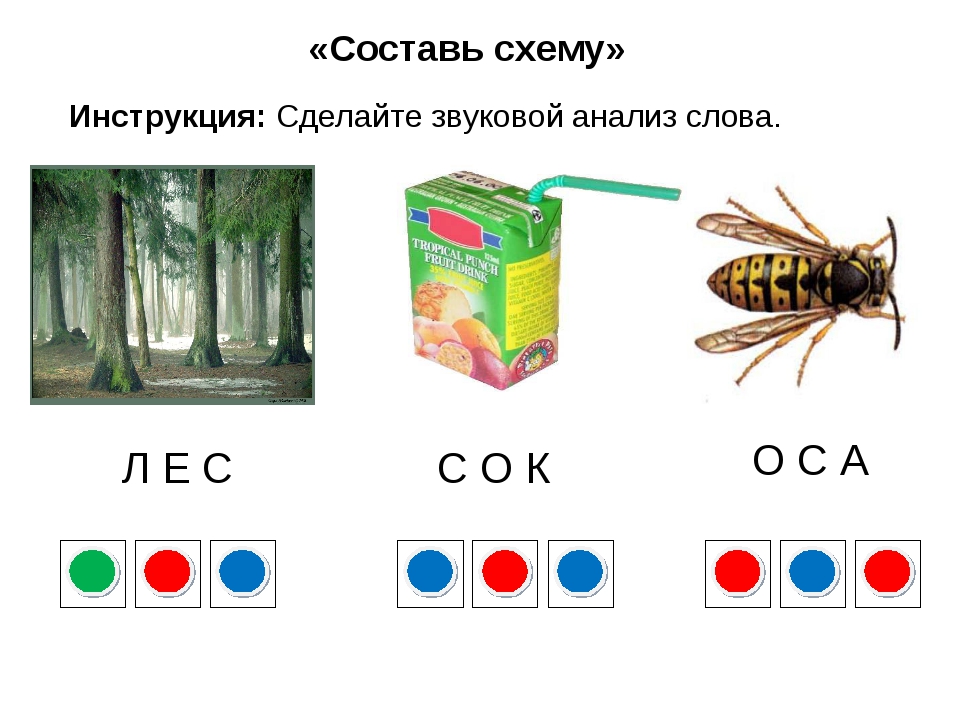 Программой, реализуемой в ДОУ, не определены задачи по подготовке детей к обучению чтению. Родители в домашних условиях могут обучать чтению своего ребенка, но при этом должны знать основные правила.

Методические ошибки:

Смешивают понятия «звук» и «буква»
Наблюдается произвольное и хаотичное знакомство с буквами без учета закономерностей развития их фонемных имен (звучания).
Названия согласных букв дается дошкольникам в алфавитной транскрипции [БЭ, ЭМ, КА, ЭЛЬ]…
Не используется орфоэпическая грамматика, введение которой в процесс звукобуквенного анализа позволяет читать по правилам орфоэпии (ЗУБ - [ЗУП]…
Спасибо за внимание!
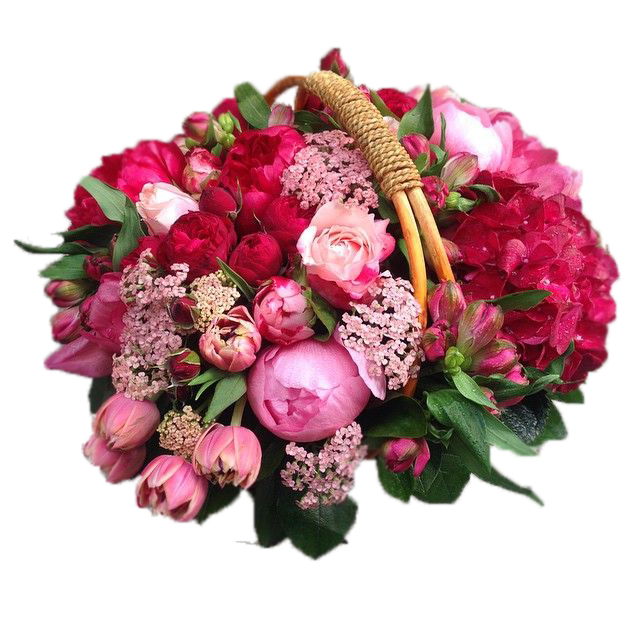